Allineamento
Stato, problemi, soluzioni
Outline
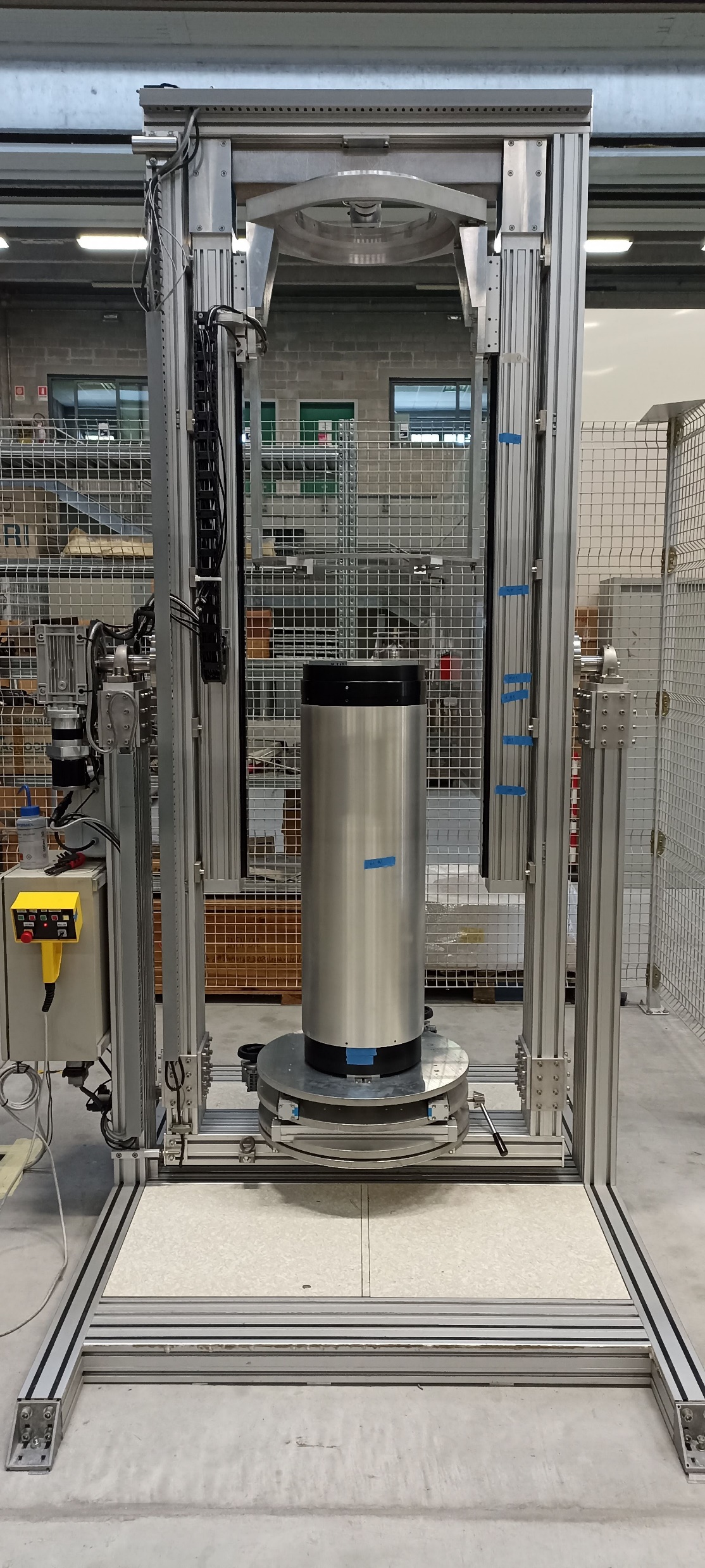 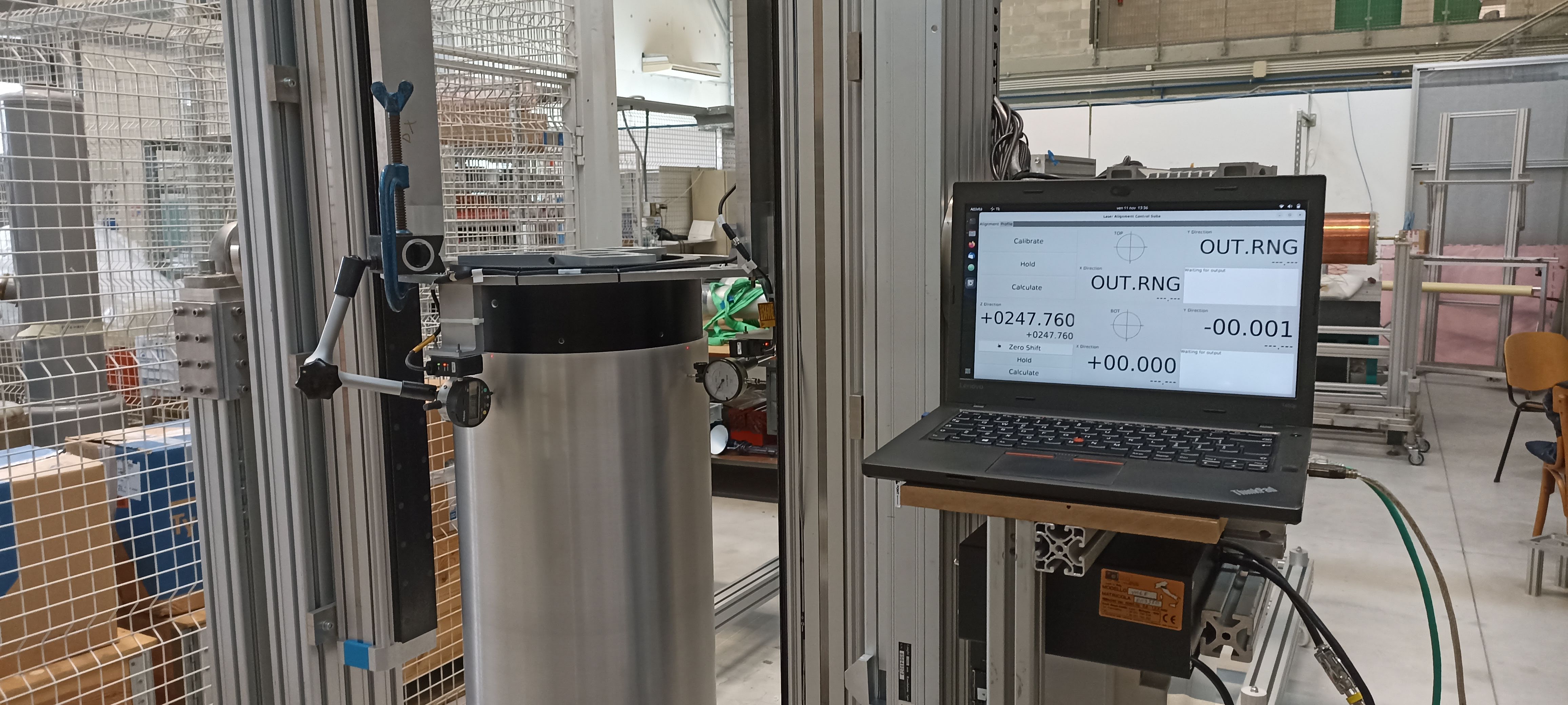 Installazione
Sviluppo
Operazioni
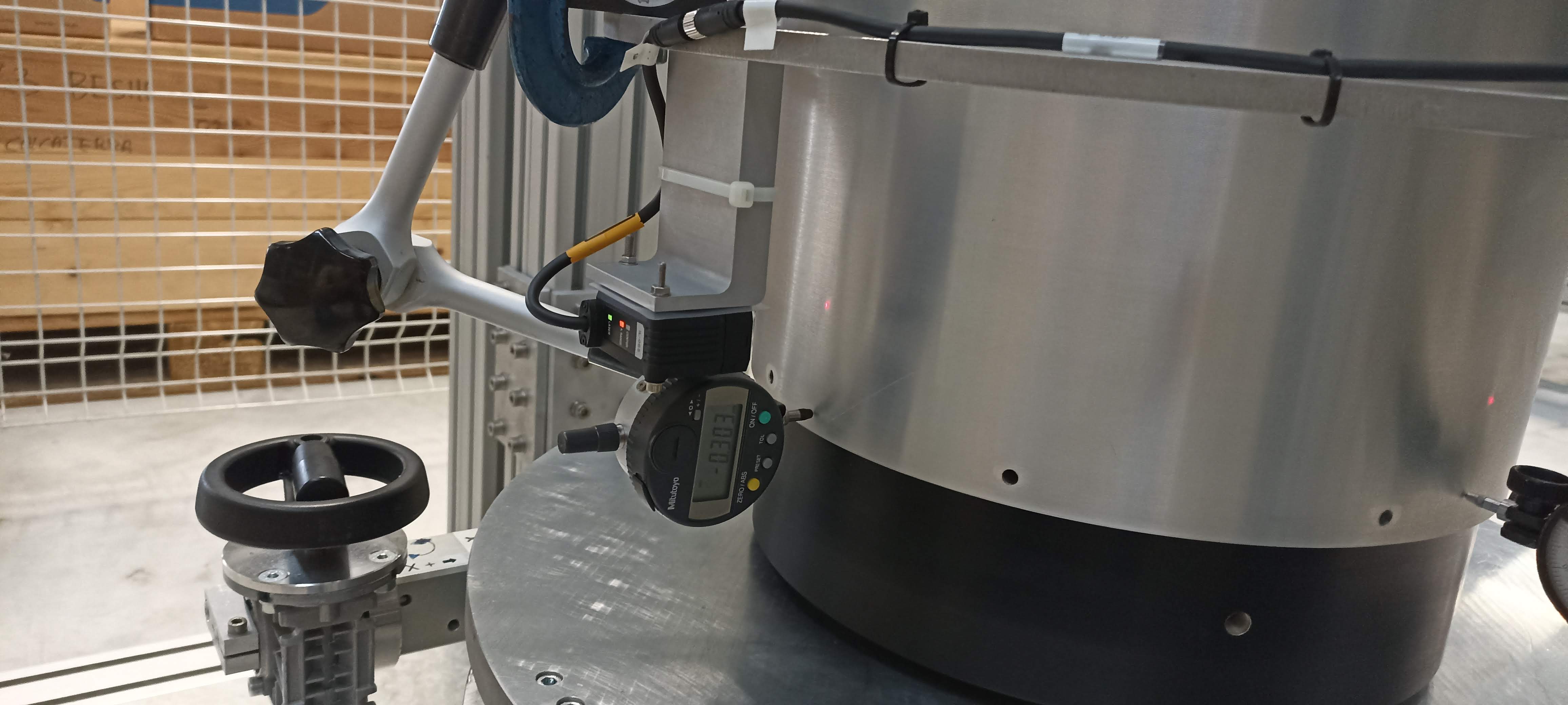 27/02/2023 Perugia, BESIII Italia
Stefano Gramigna
2
Installazione
27/02/2023 Perugia, BESIII Italia
Stefano Gramigna
3
Nelle puntate precedenti
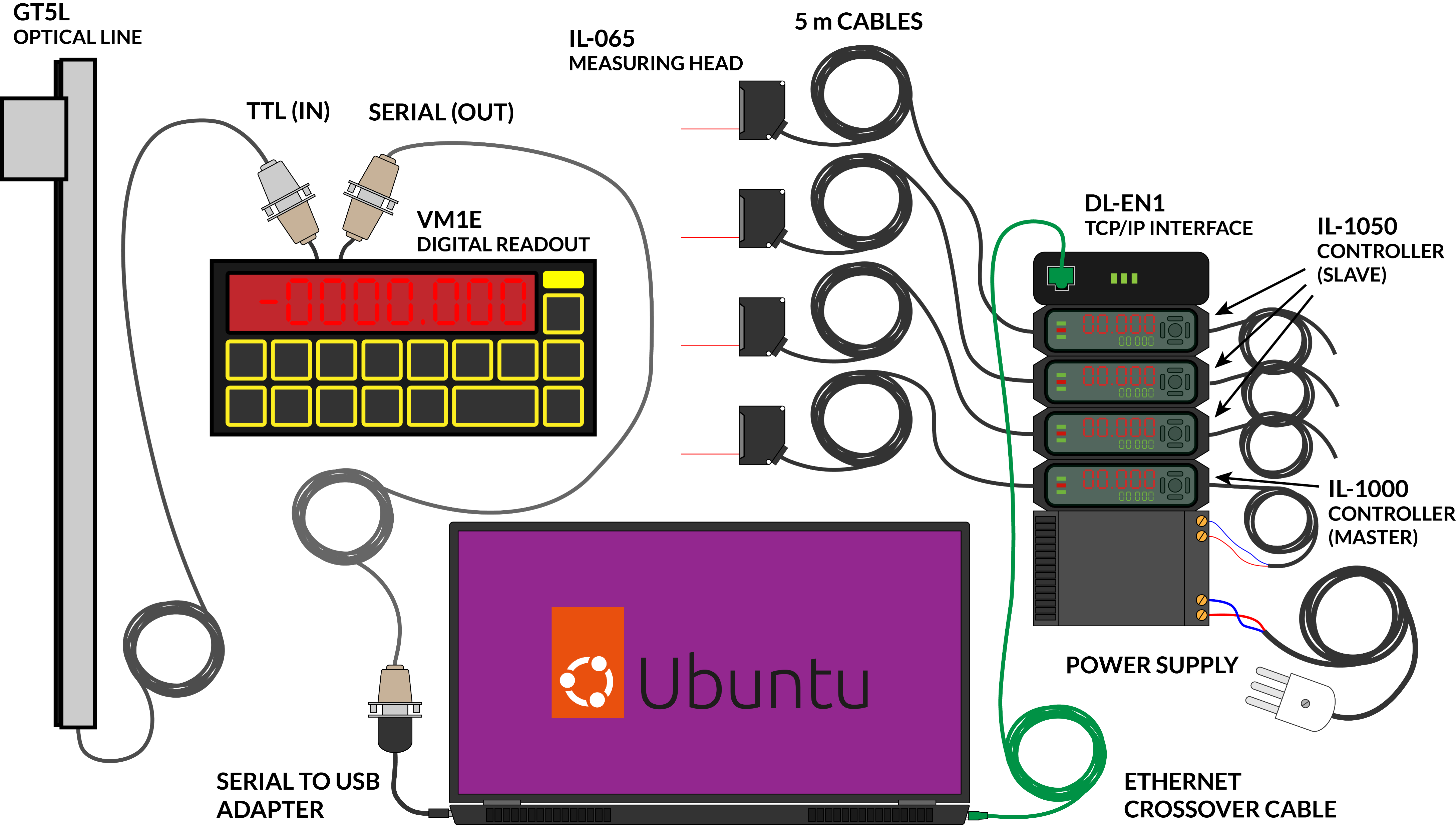 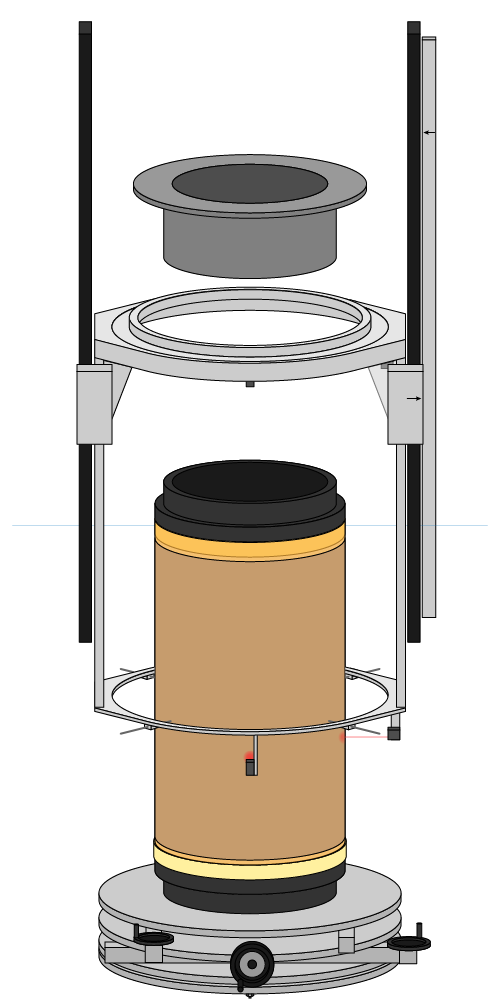 B
A
A
B
B
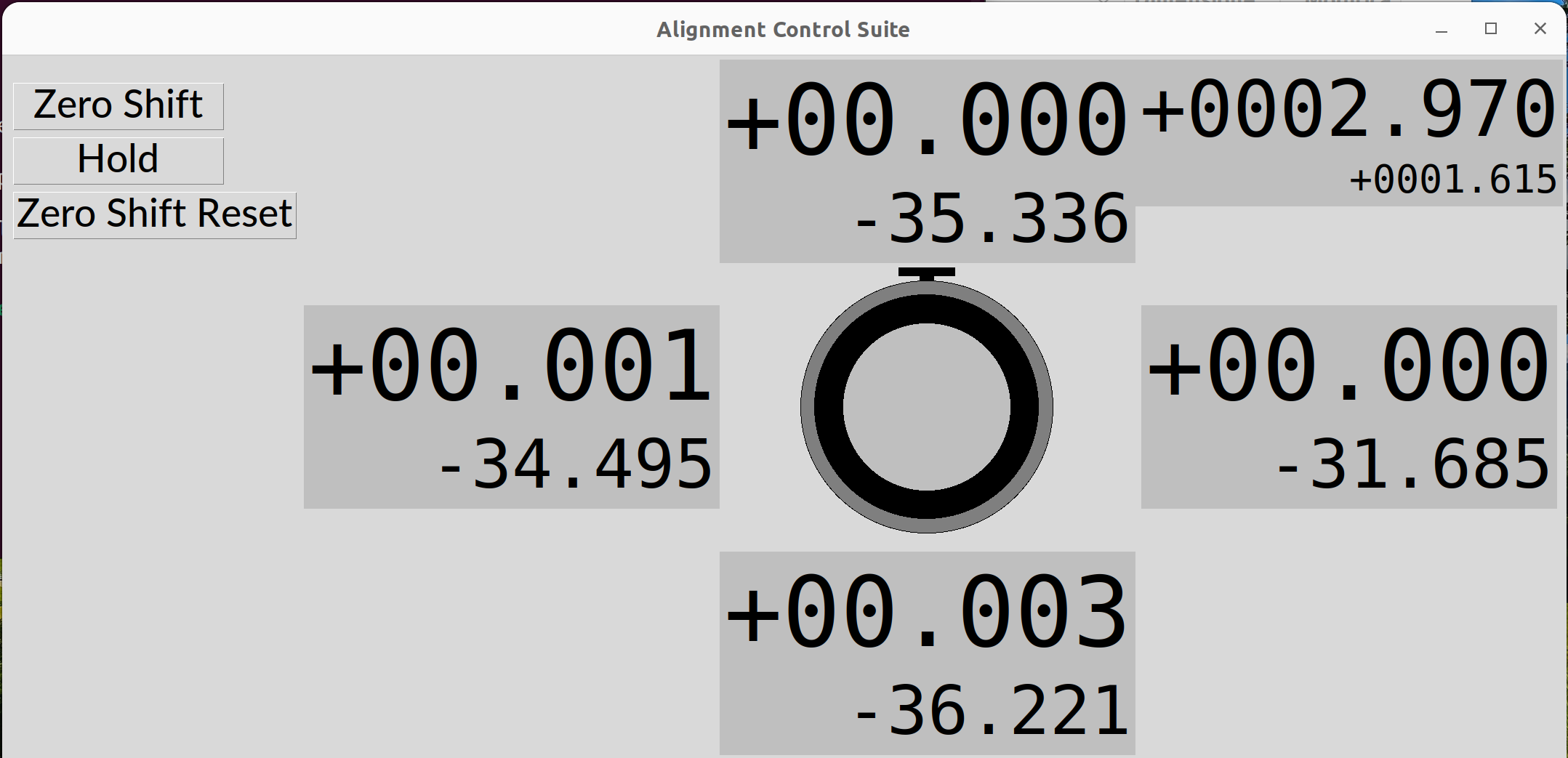 B
B
27/02/2023 Perugia, BESIII Italia
Stefano Gramigna
4
Installazione del sistema
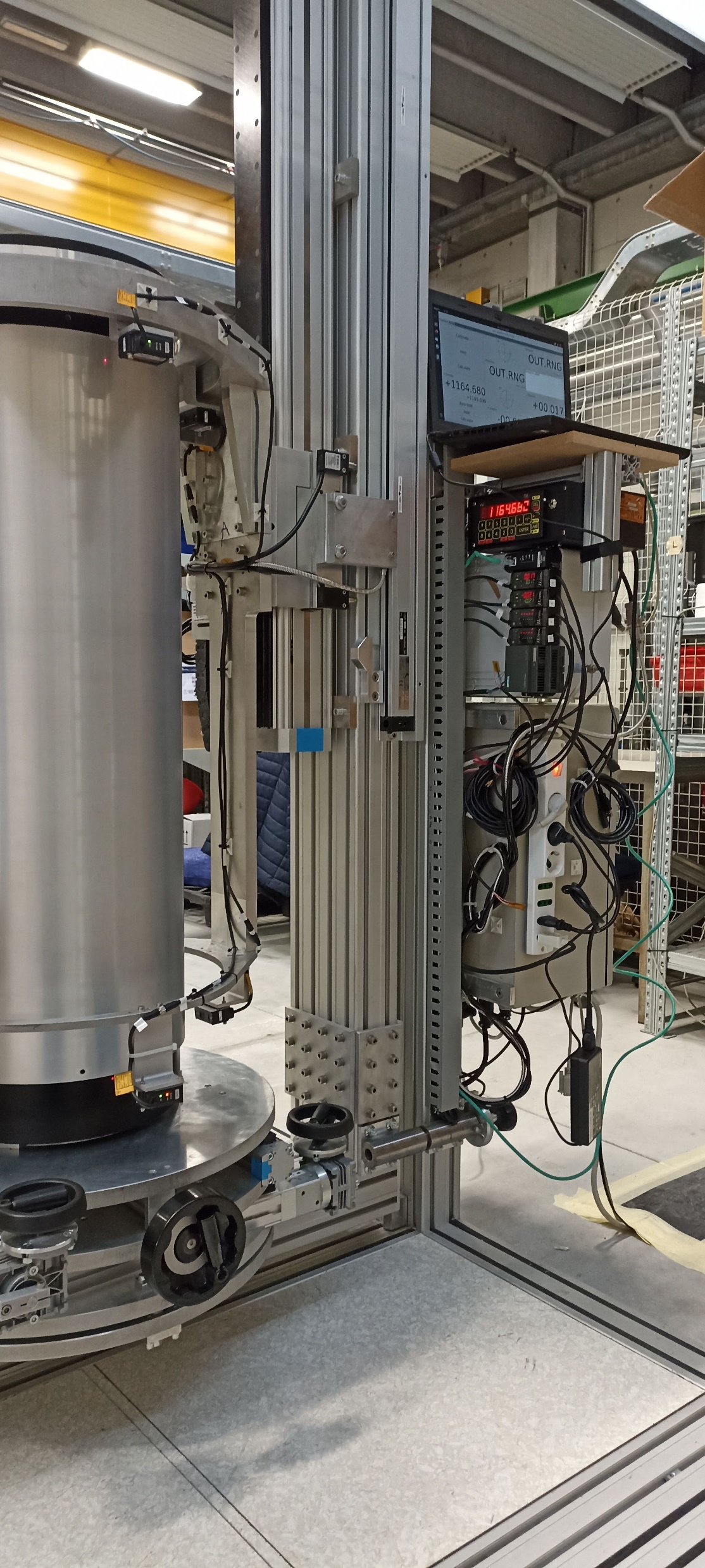 A
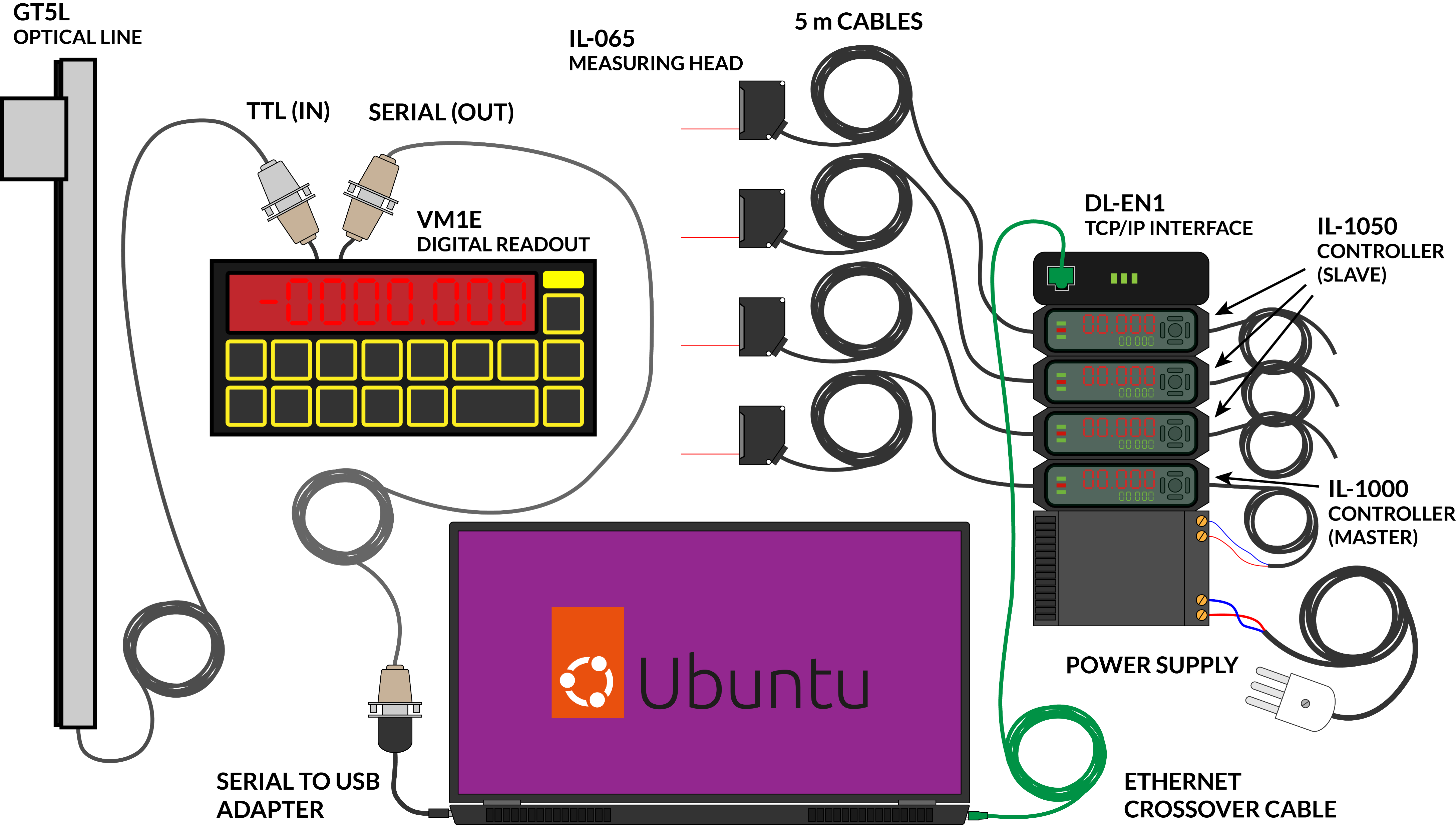 B
B
B
A
B
B
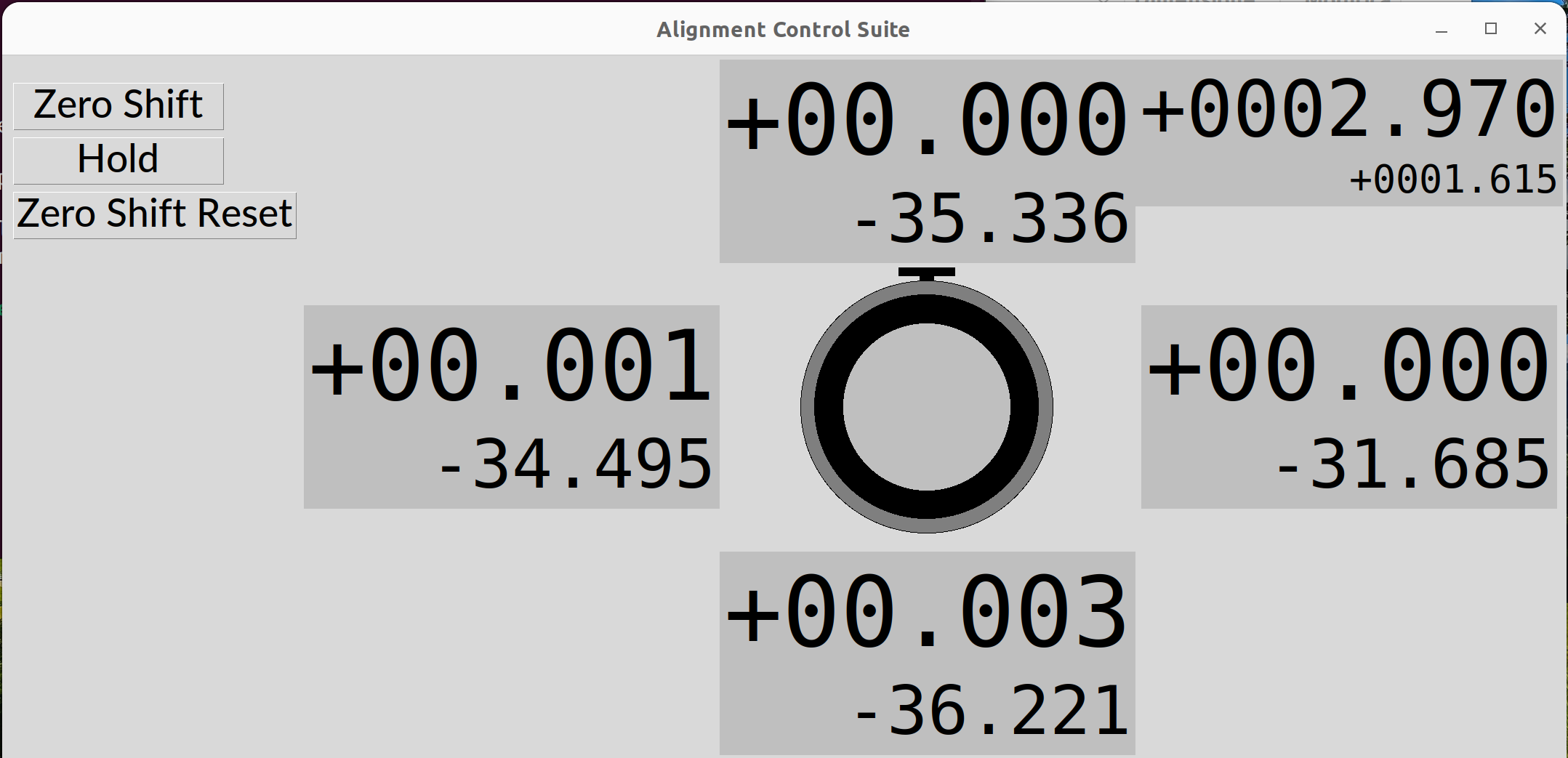 27/02/2023 Perugia, BESIII Italia
Stefano Gramigna
5
Piccole modifiche fatte alla clessidra
Misura della deformazione della flangia rispetto al montante
Deformazioni fino a 0.08 mm Spostamenti fino a 0.06 mm
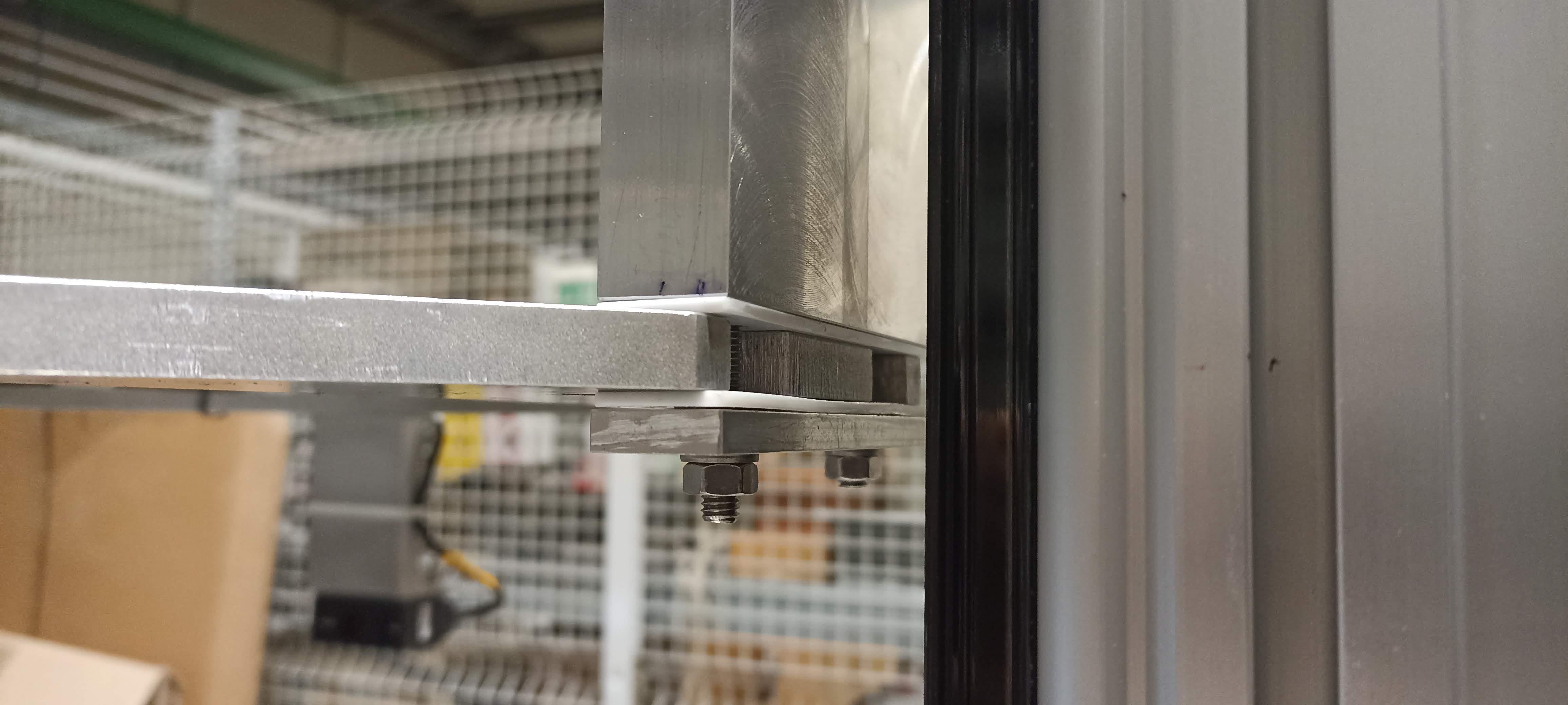 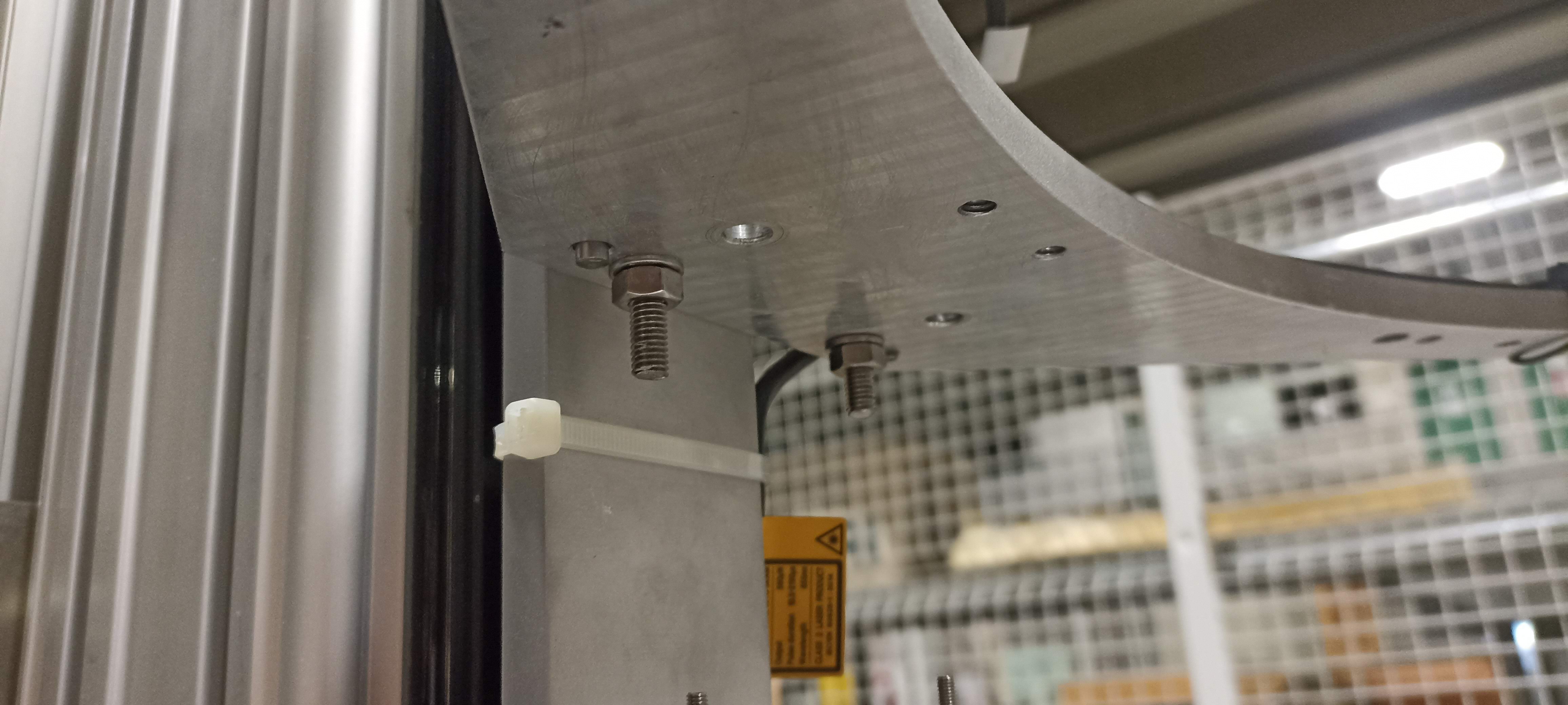 Ulteriormente vincolato il lato fisso con spine H7
Aggiunti spessori in Teflon e lubrificato il lato libero
Problema non del tutto risolto
Misura dello spostamento del montante rispetto alla guida
27/02/2023 Perugia, BESIII Italia
Stefano Gramigna
6
Limiti al monitoraggio dell’allineamento
Imbarcamento del profilo in X non riscontrato nelle misure con LaserArm
Probabile che la flangia stia continuando a flettere attorno alla metà della corsa del carrello
Per correggere questo comportamento servirebbe rifare flangia o intervenire sulle guide (forse)
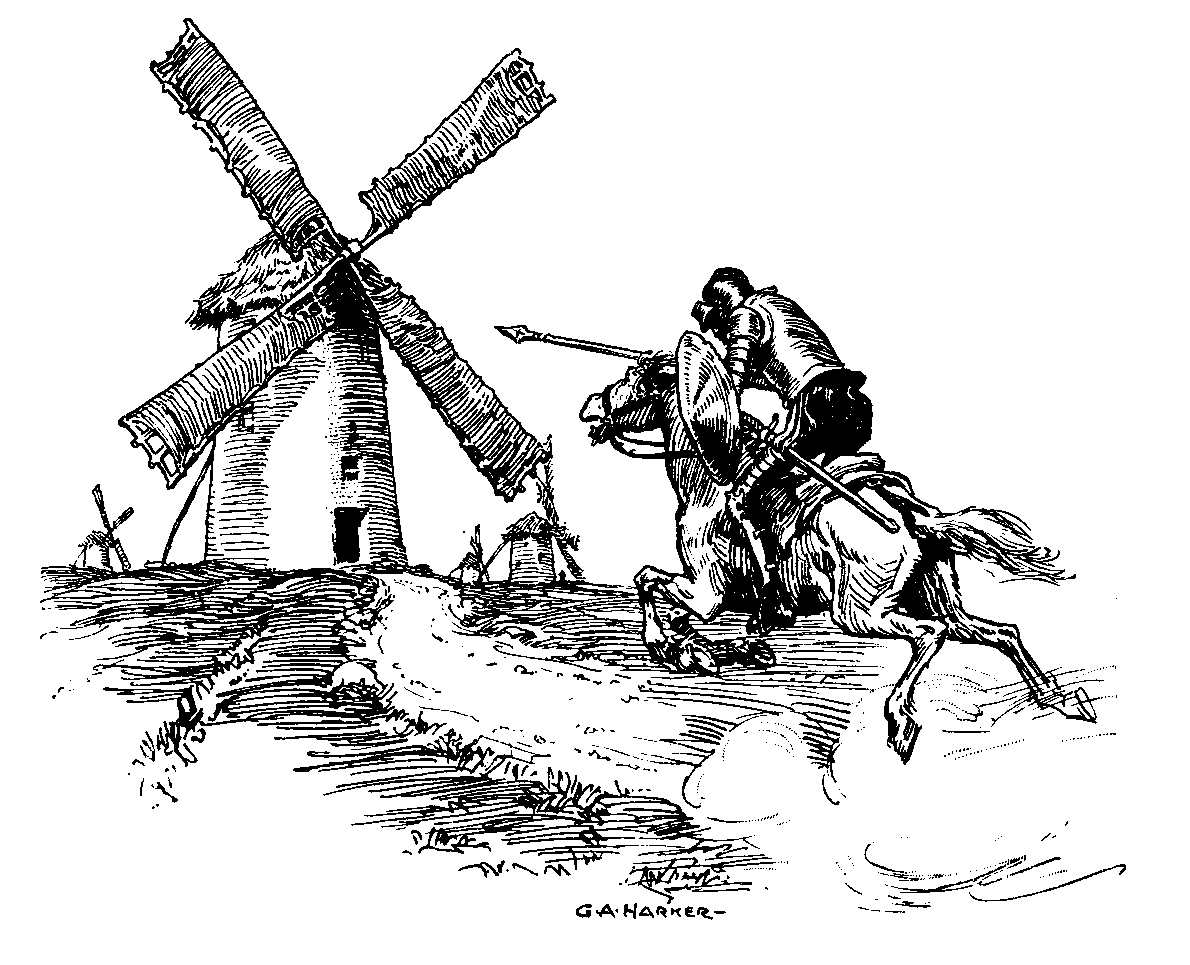 27/02/2023 Perugia, BESIII Italia
Stefano Gramigna
7
Sviluppo
27/02/2023 Perugia, BESIII Italia
Stefano Gramigna
8
Ripetibilità e risoluzione
Ottima ripetibilità (~ 3 - 4 μm)
Risoluzione molto inferiore alle aspettative (~ 100 μm)
Indipendente dai parametri di funzionamento dei sensori
Necessario cambiare approccio
Media su piccoli tratti anziché singoli punti
AVG
0.1 mm
27/02/2023 Perugia, BESIII Italia
Stefano Gramigna
9
Centraggio con spine di calibrazione
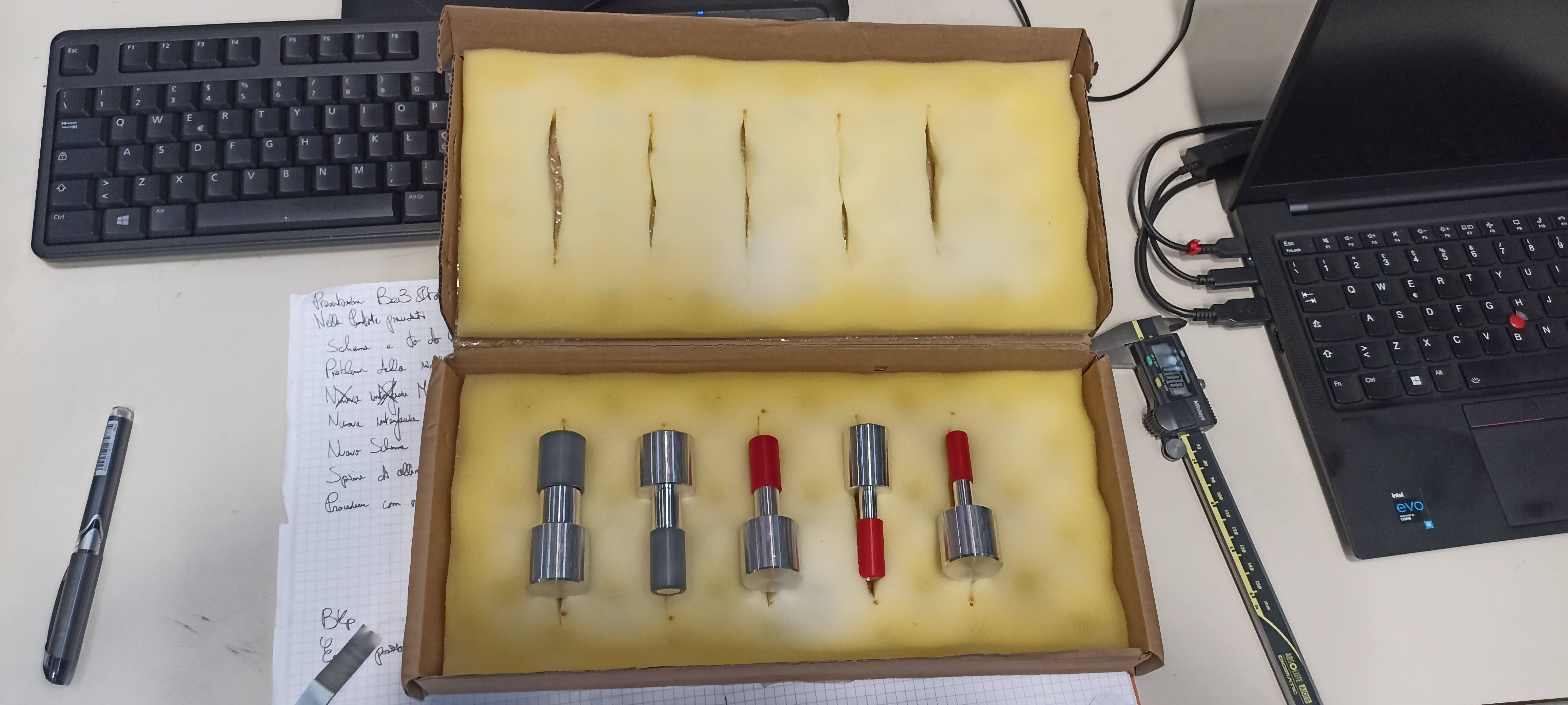 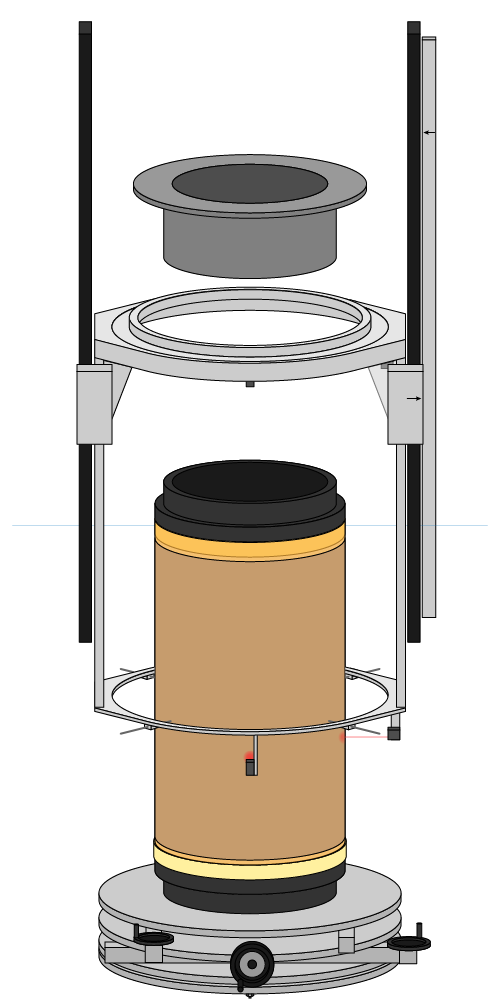 Spine di calibrazione
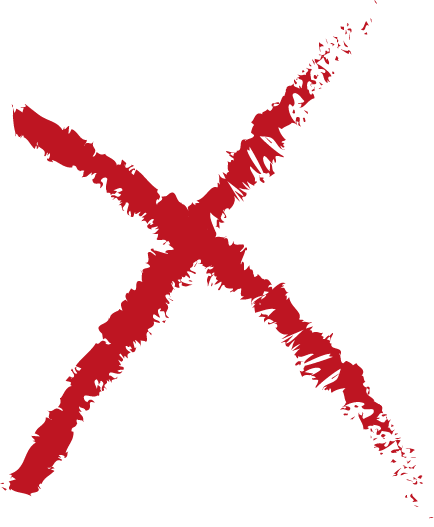 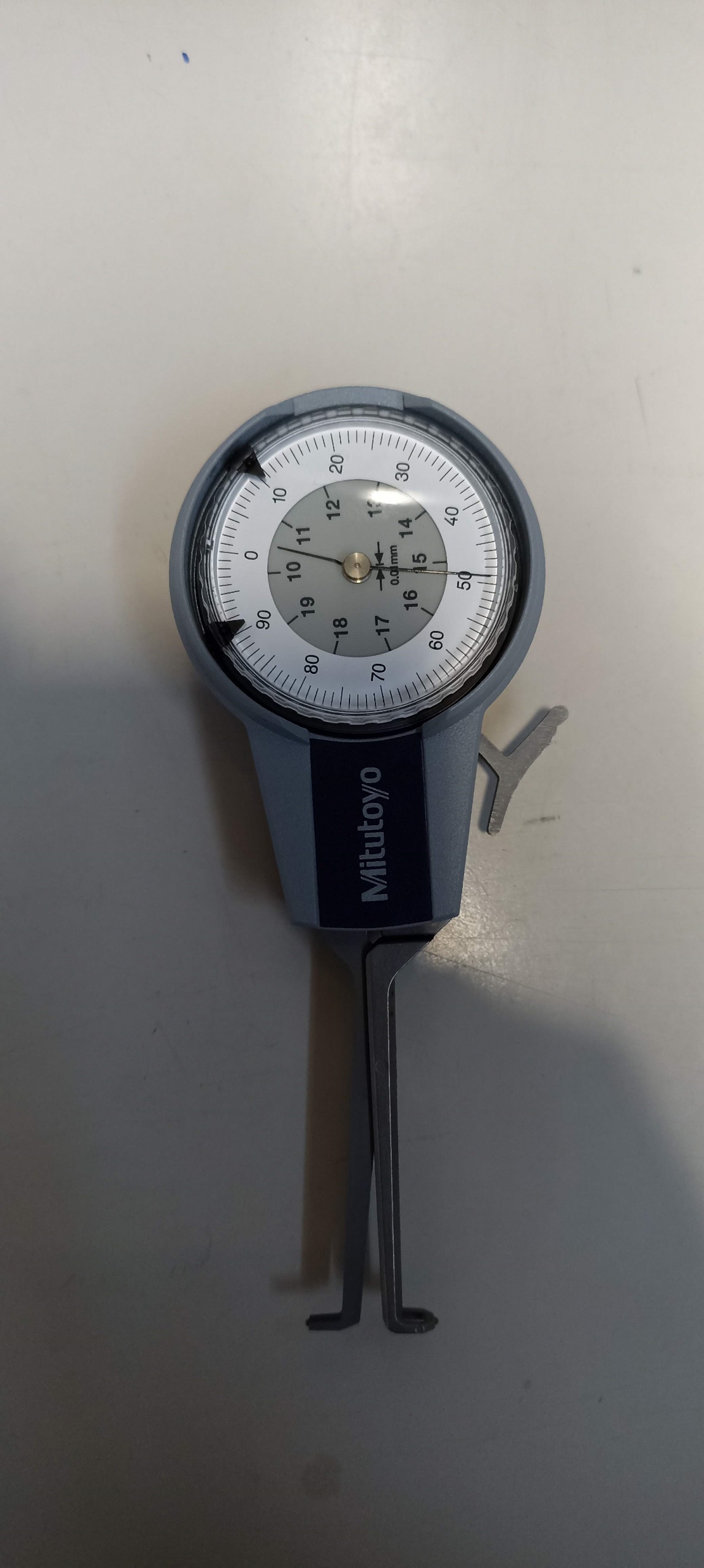 Comparatore a bracci per interni
27/02/2023 Perugia, BESIII Italia
Stefano Gramigna
10
Modifica dell’interfaccia
Allineamento con medie e monitoraggio del profilo
Allineamento
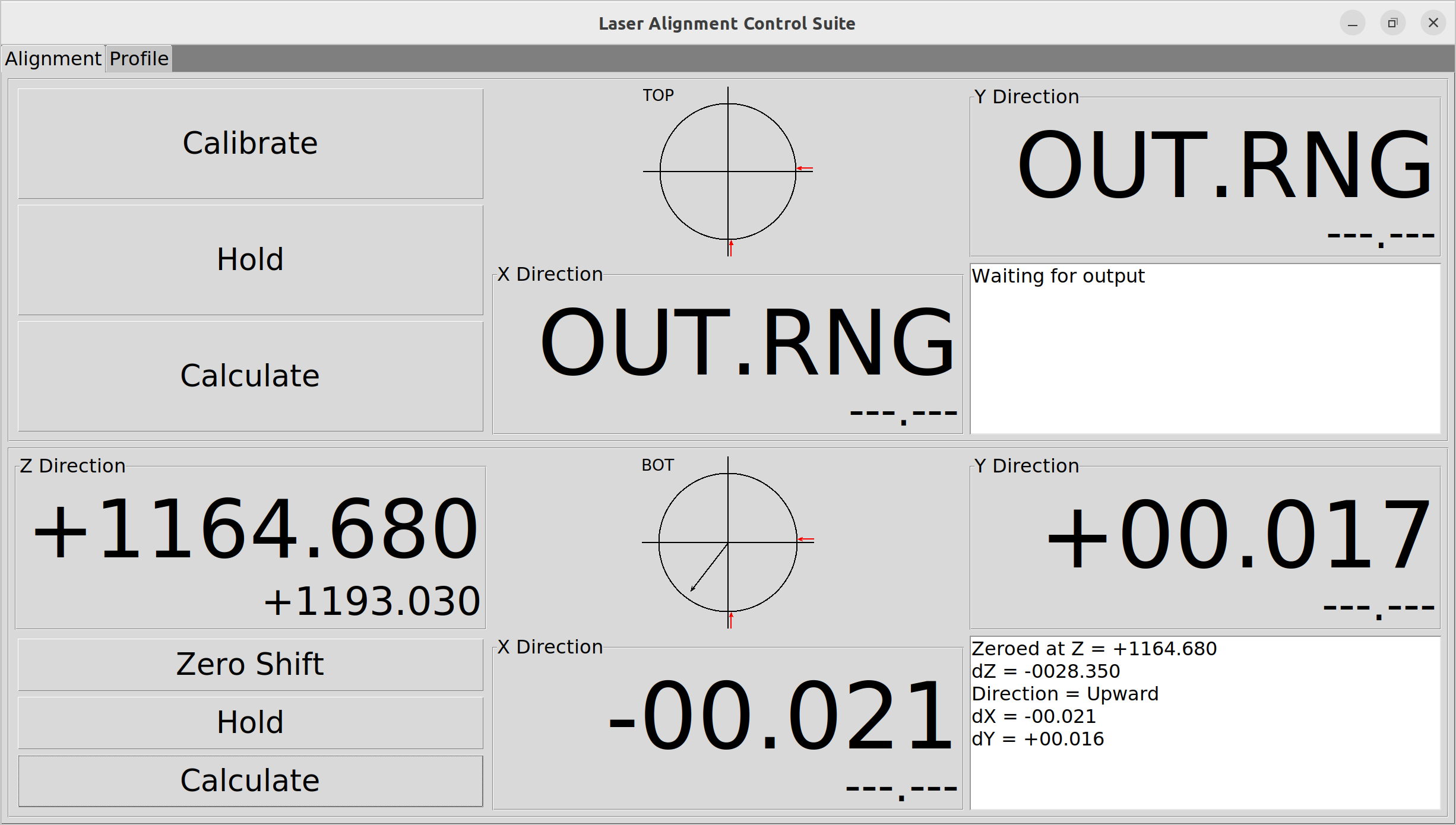 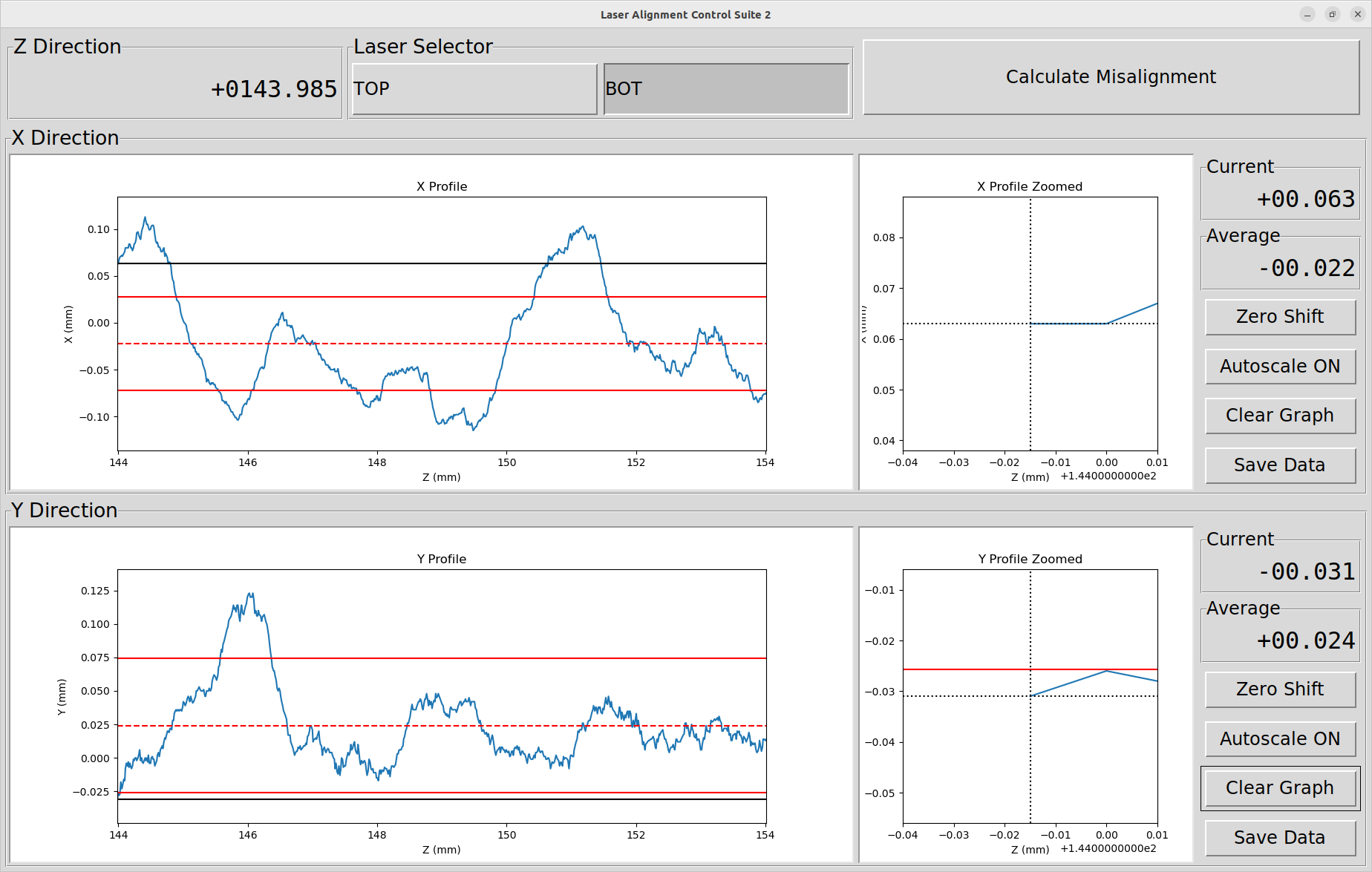 Monitoraggio del profilo
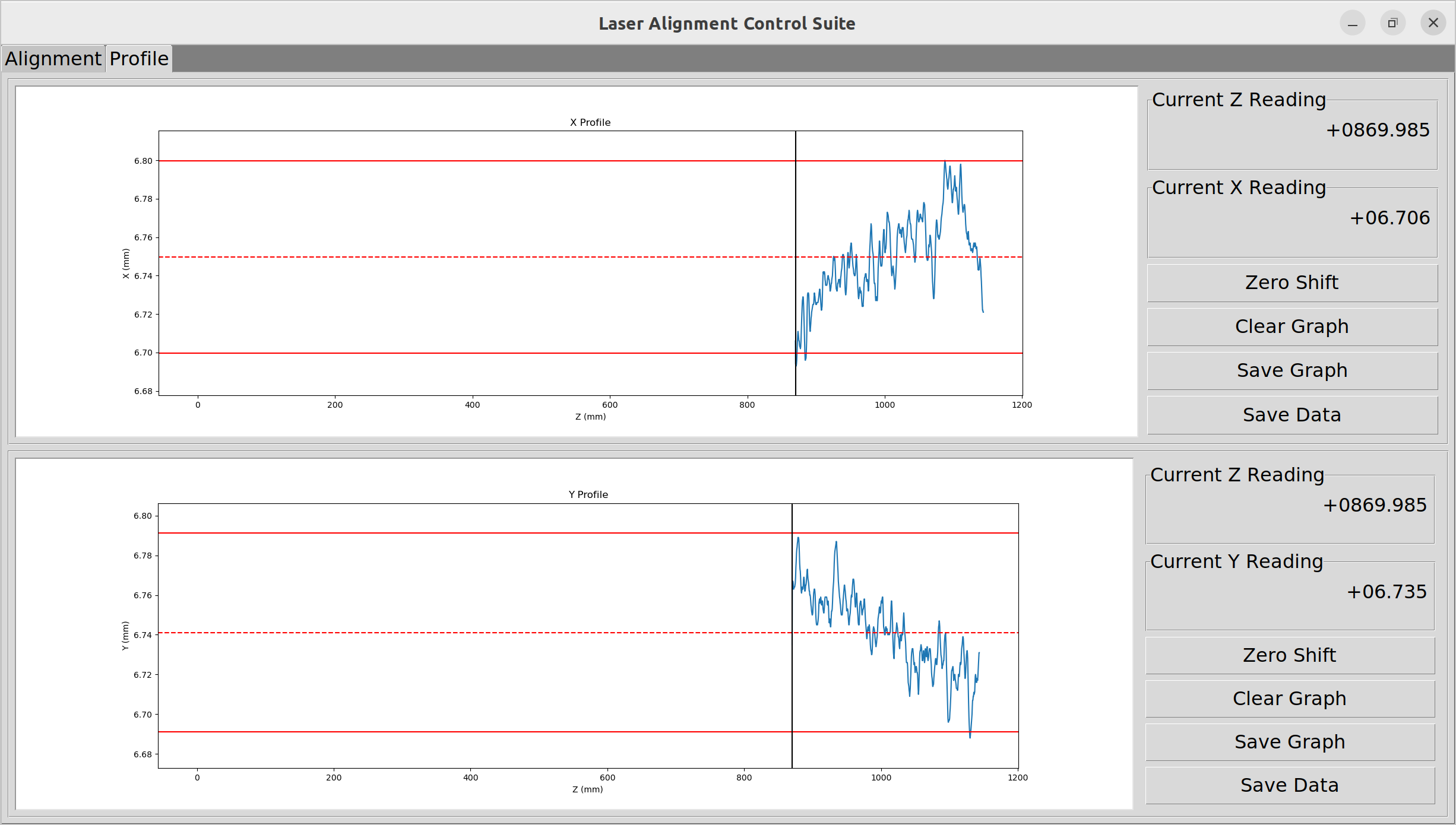 27/02/2023 Perugia, BESIII Italia
Stefano Gramigna
11
Ripetibilità dei posizionamenti
Errore di riposizionamento:
	Centraggio	→	fino a 50 μm (in media ~ 30 μm) per ciascun asse
	Inclinazione	→	fino a 50 μm/m (in media ~ 25 μm/m) per ciascun asse

Errore di posizionamento:
	Centraggio	→	> 100 μm per ciascun asse
	Inclinazione	→	(Disallineamento residuo + errore di riposizionamento) per ciascun asse

Necessario centraggio in opera con i sensori in basso
(rimuovo il mandrino, monto lo stesso mandrino)
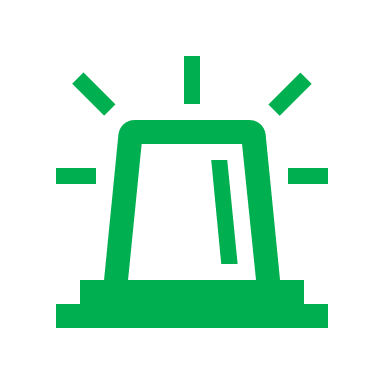 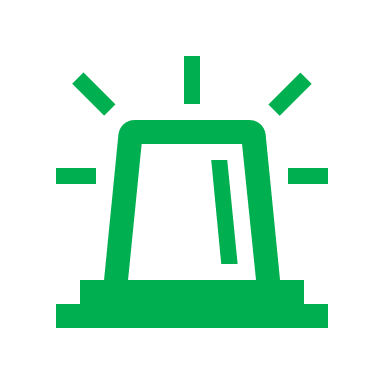 (rimuovo il mandrino, monto un altro mandrino)
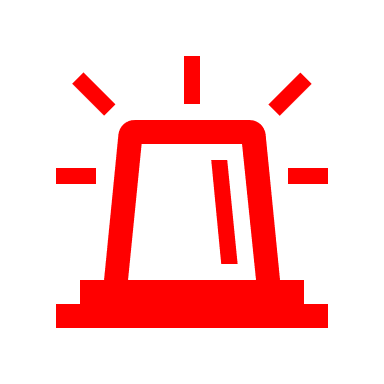 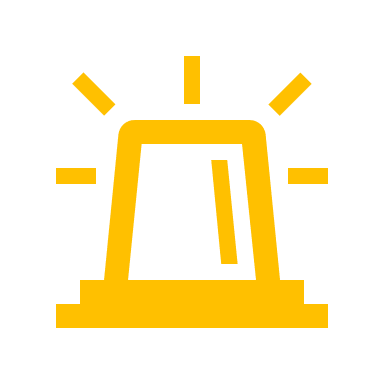 27/02/2023 Perugia, BESIII Italia
Stefano Gramigna
12
Interdipendenza dei gradi di libertà e giochi
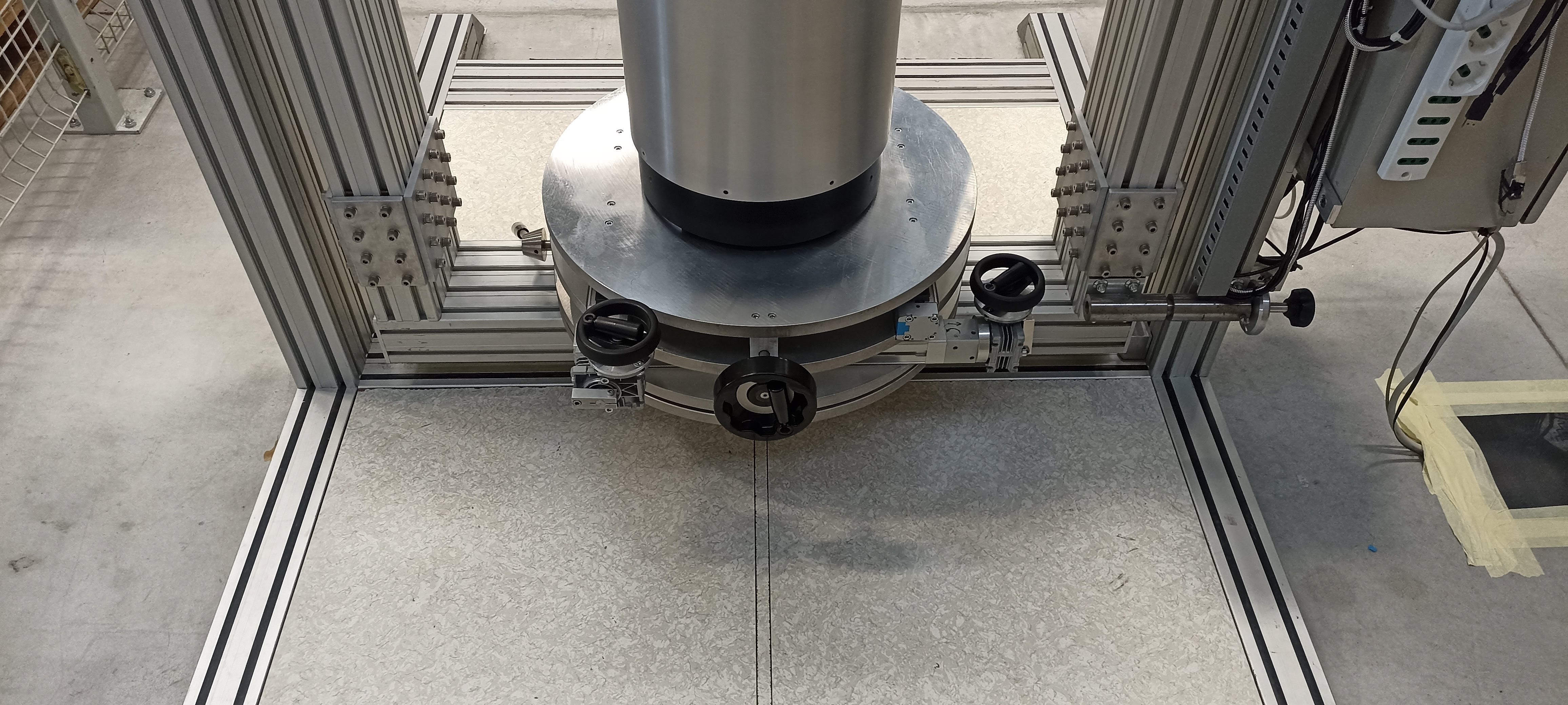 Segue
Centraggio X
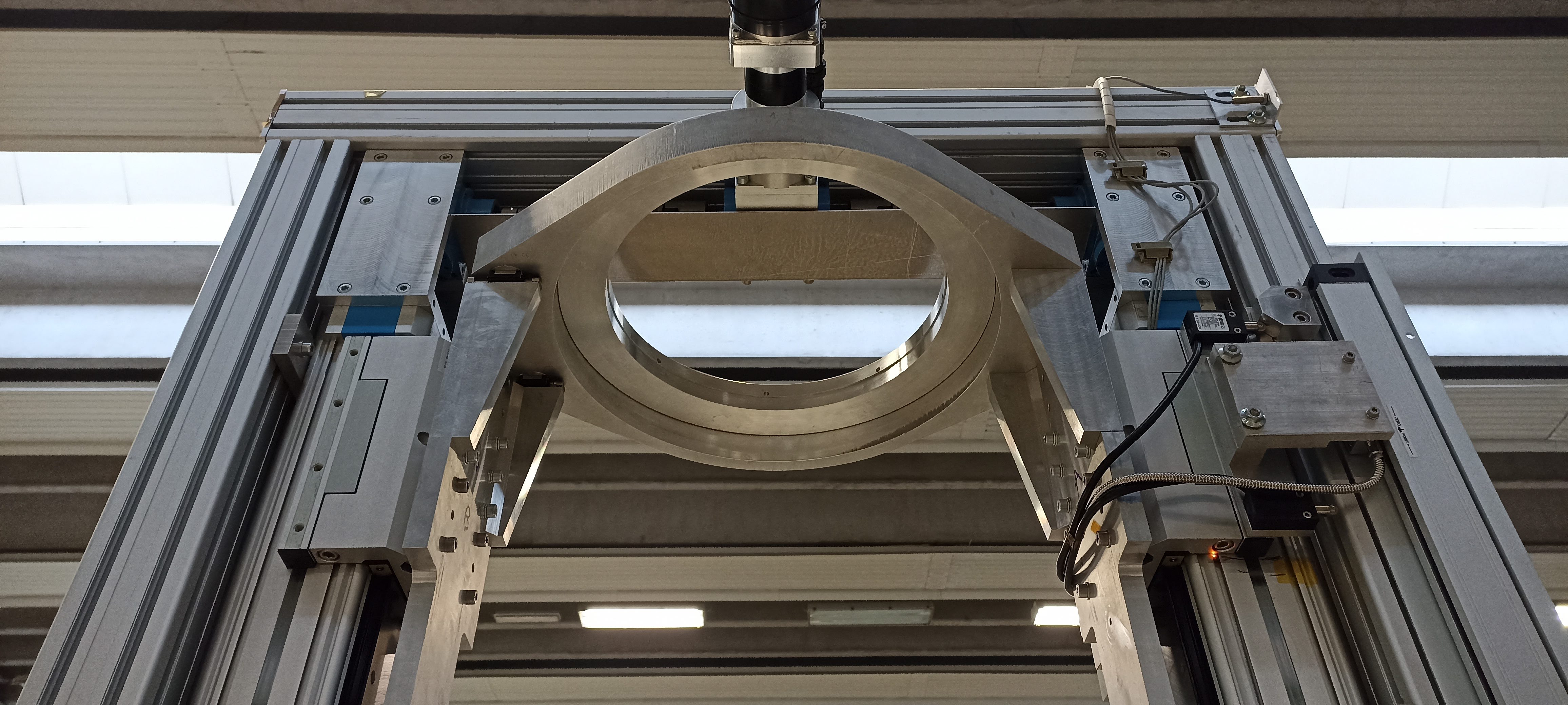 Centraggio Y
Inclinazione
Segue
Comanda
Aggiustare l’inclinazione impatta il centraggio
Aggiustare il centraggio impatta l’inclinazione
Necessario un allineamento iterativo
Comanda
27/02/2023 Perugia, BESIII Italia
Stefano Gramigna
13
Operazioni
27/02/2023 Perugia, BESIII Italia
Stefano Gramigna
14
Procedura di allineamento iterativa
Misura dell’inclinazione
E’ da correggere?
Sì
No
Aggiustamento dell’inclinazione
Il centraggio è appena stato corretto?
Sì
No
Misura e aggiustamento del centraggio
Finito!
27/02/2023 Perugia, BESIII Italia
Stefano Gramigna
15
Misura e correzione dell’inclinazione
https://www.youtube.com/watch?v=rwkYFg-5dbc
27/02/2023 Perugia, BESIII Italia
Stefano Gramigna
16
Misura e correzione del centraggio
https://www.youtube.com/watch?v=VhSi1_yMF_Q
27/02/2023 Perugia, BESIII Italia
Stefano Gramigna
17
Strategia di allineamento a Pechino
Prima dell’assemblaggio:
Verificare la macchina (usando il mandrino di L2 e comparatori) 
Allineare e centrare un mandrino di riferimento (inclinando e muovendo la base)
Allineare e centrare i restanti mandrini (spessorando i mandrini e muovendo la base)
Durante l’assemblaggio:
Ricentrare i mandrini in opera (leggendo i sensori in basso e muovendo la base)
Monitorare l’allineamento dei mandrini (leggendo i sensori in basso durante gli infilaggi)
Monitorare la posizione dell’anodo (leggendo i sensori in alto)
2-3 gg
4-5 gg
1-2 sett
27/02/2023 Perugia, BESIII Italia
Stefano Gramigna
18
Conclusioni
La risoluzione dei laser e i limiti della macchina hanno reso necessario modificare procedura e interfaccia di allineamento
Si è definita una procedura per un allineamento iterativo che alterna correzioni dell’inclinazione e centraggi
Un test dell’allineamento è attualmente in corso, 3 mandrini su 5 sono già stati allineati e centrati con questa nuova procedura
L’errore che si commette posizionando i mandrini in clessidra renderà necessario un centraggio ‘‘in opera’’ durante l’assemblaggio
27/02/2023 Perugia, BESIII Italia
Stefano Gramigna
19
Grazie per l’attenzione
27/02/2023 Perugia, BESIII Italia
Stefano Gramigna
20
Backup
27/02/2023 Perugia, BESIII Italia
Stefano Gramigna
21
La clessidra – ripasso della nomenclatura
PATTINI
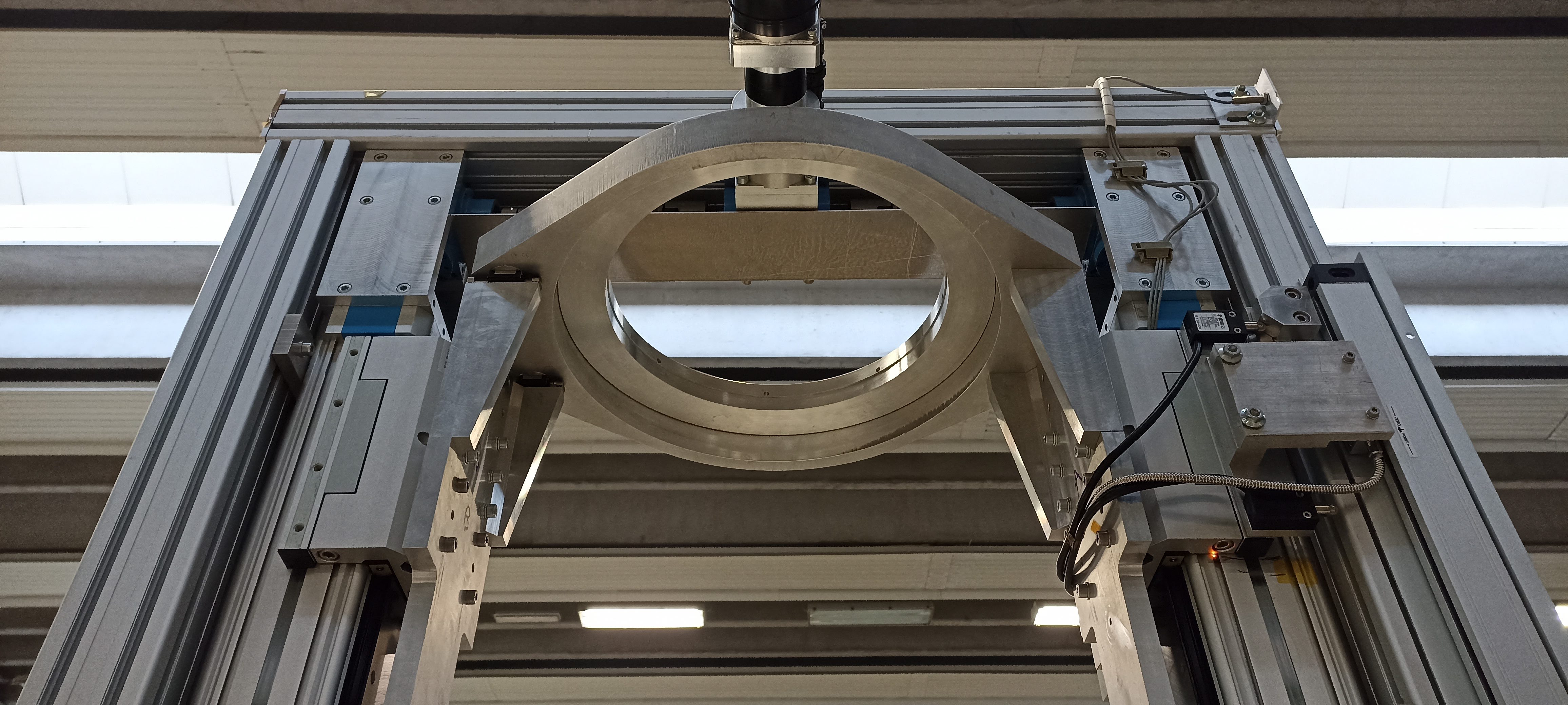 CARRELLO
Sorregge il rivelatore durante l’assemblaggio
FLANGIA SUPERIORE
GUIDE
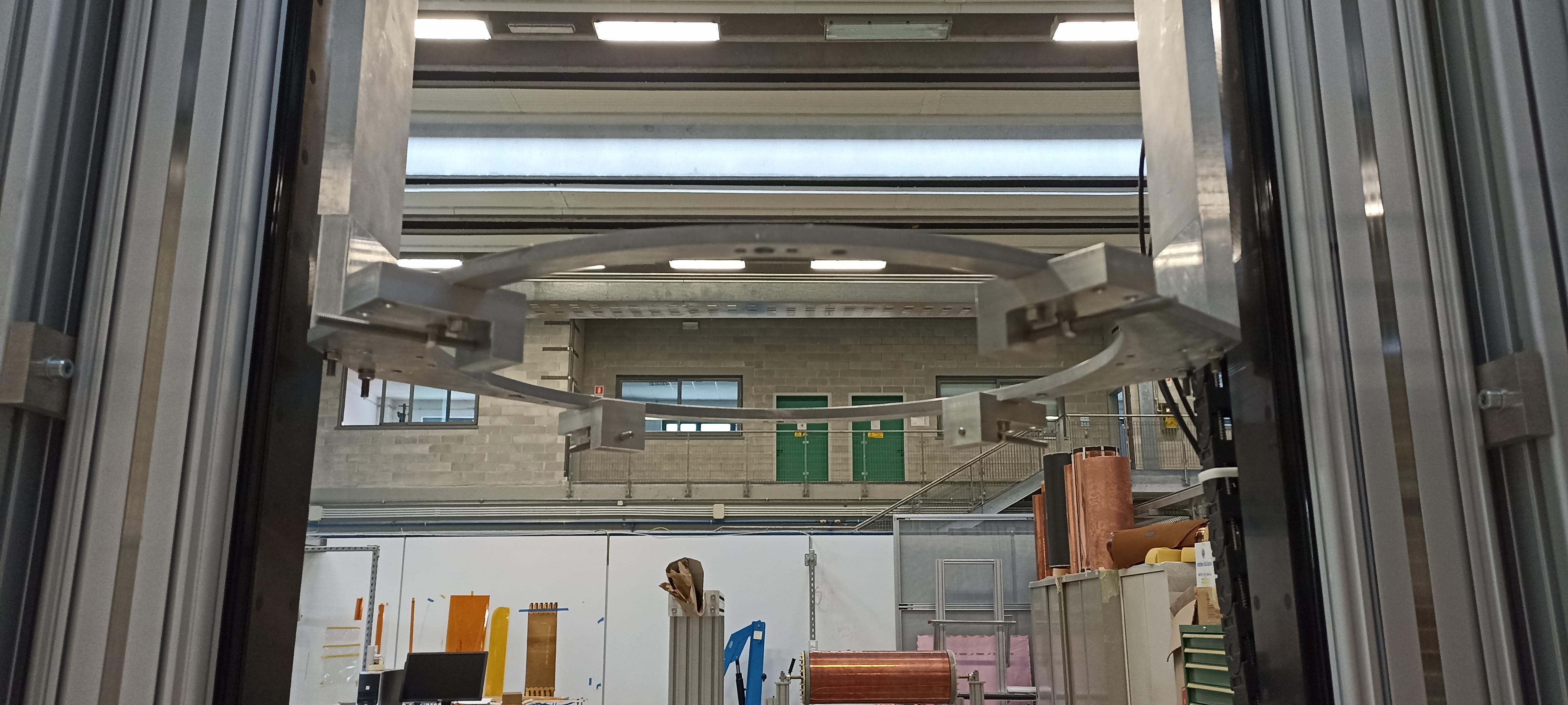 FLANGIA INFERIORE
BASE
SPINTORI
Torino, 29 Settembre 2022 - BESIII Italia Meeting
Stefano Gramigna
22
La clessidra – ripasso della nomenclatura
PATTINI
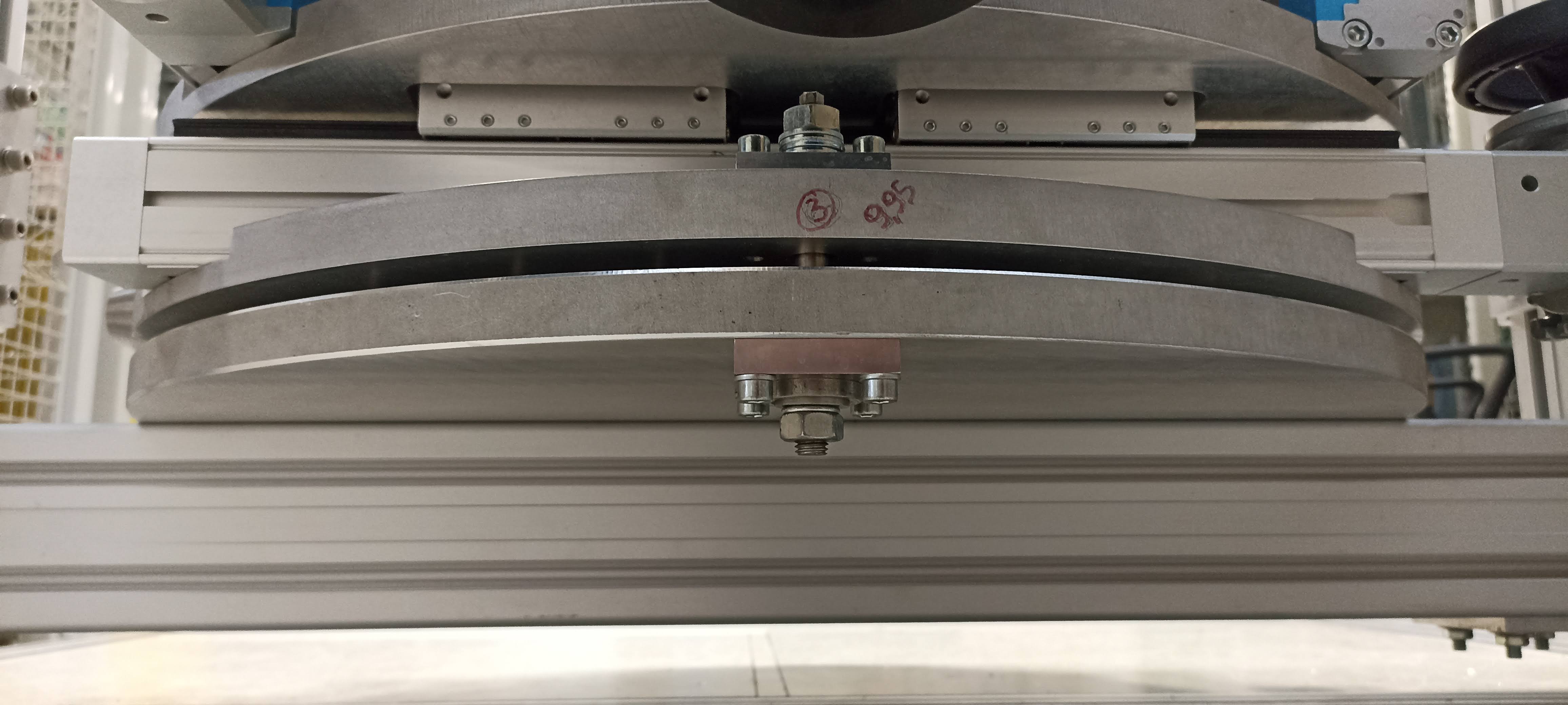 CARRELLO
VITI PER CONTROLLO INCLINAZIONE
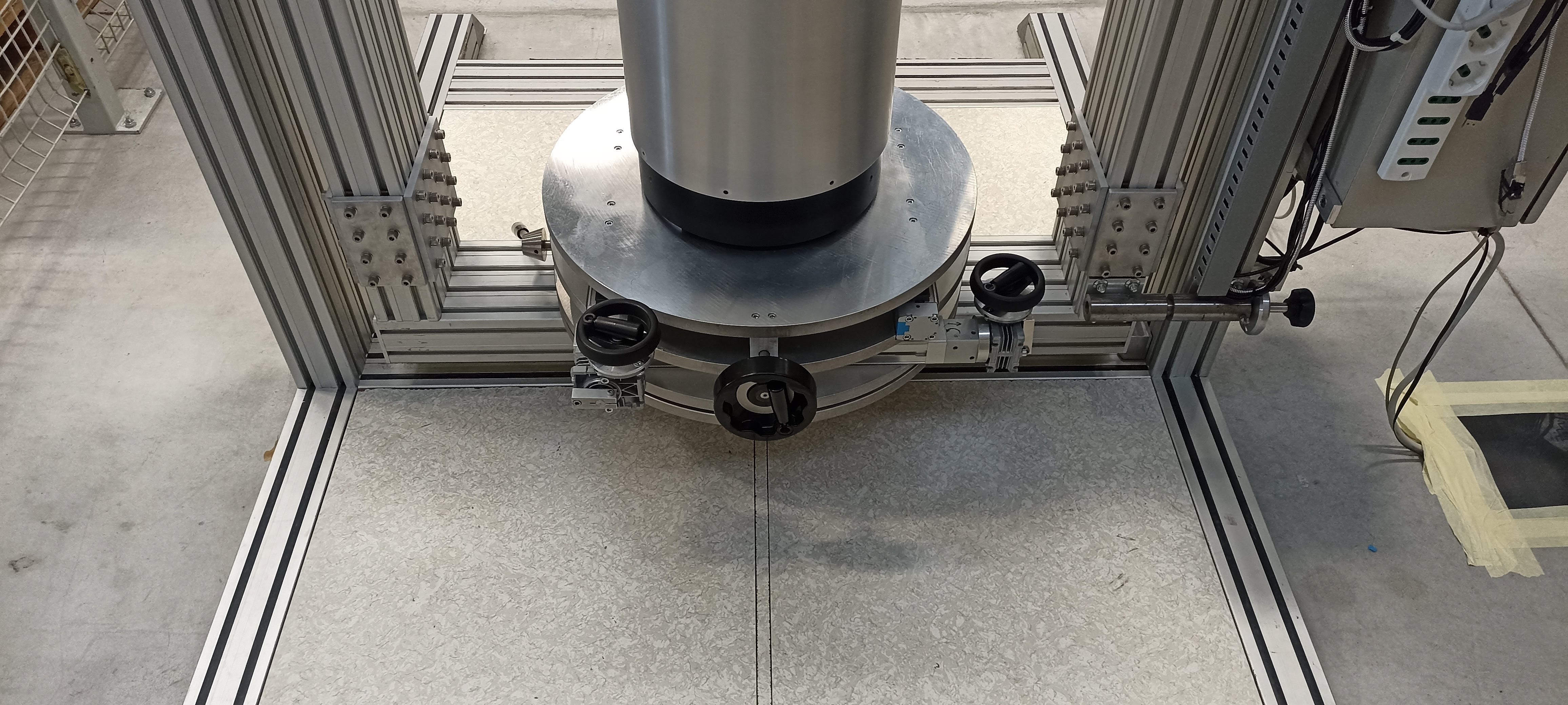 GUIDE
VOLANTINI
BASE
Bloccaggio mandrino e controllo traslazione
Torino, 29 Settembre 2022 - BESIII Italia Meeting
Stefano Gramigna
23
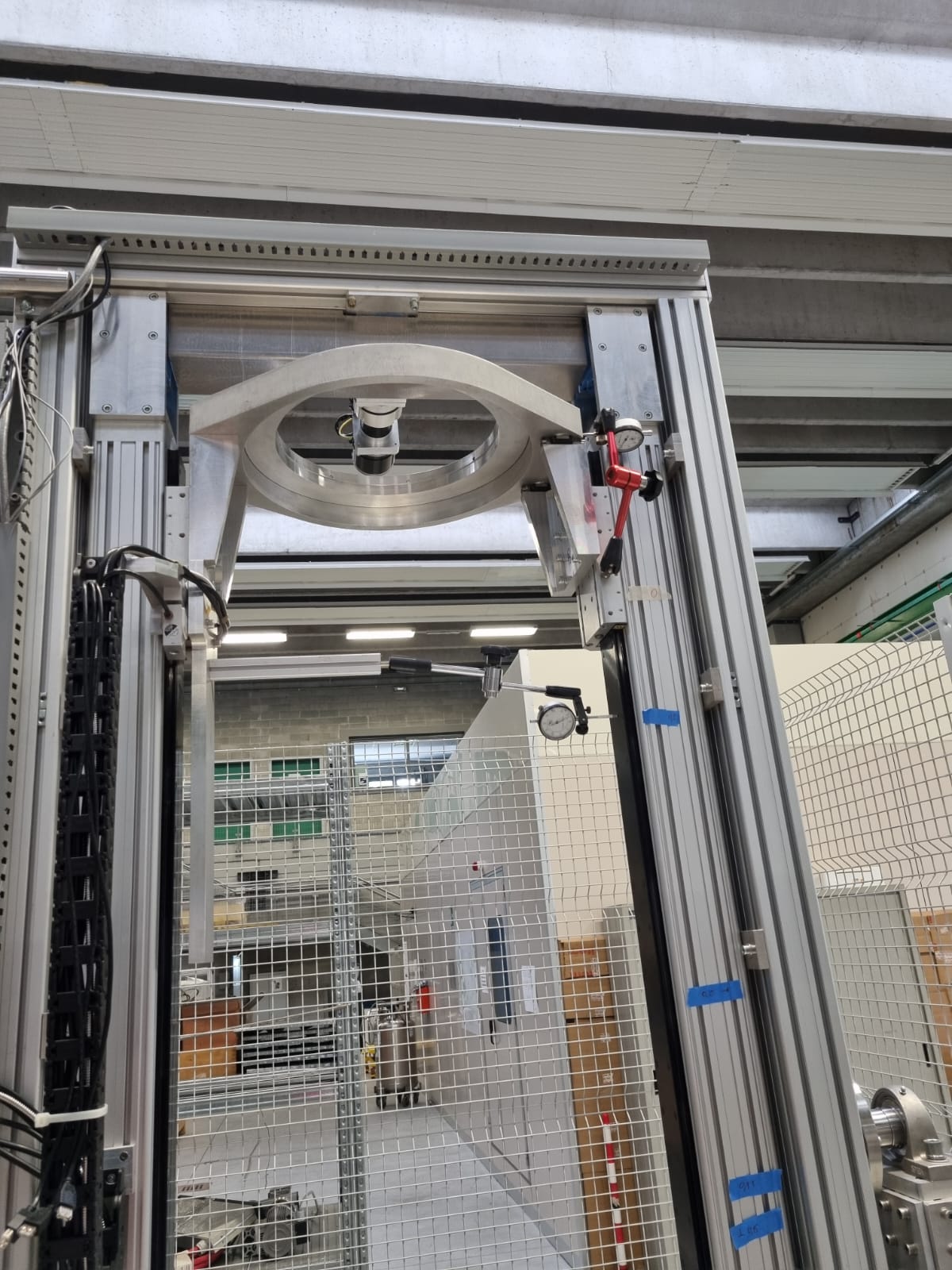 Rimessa in opera della clessidra
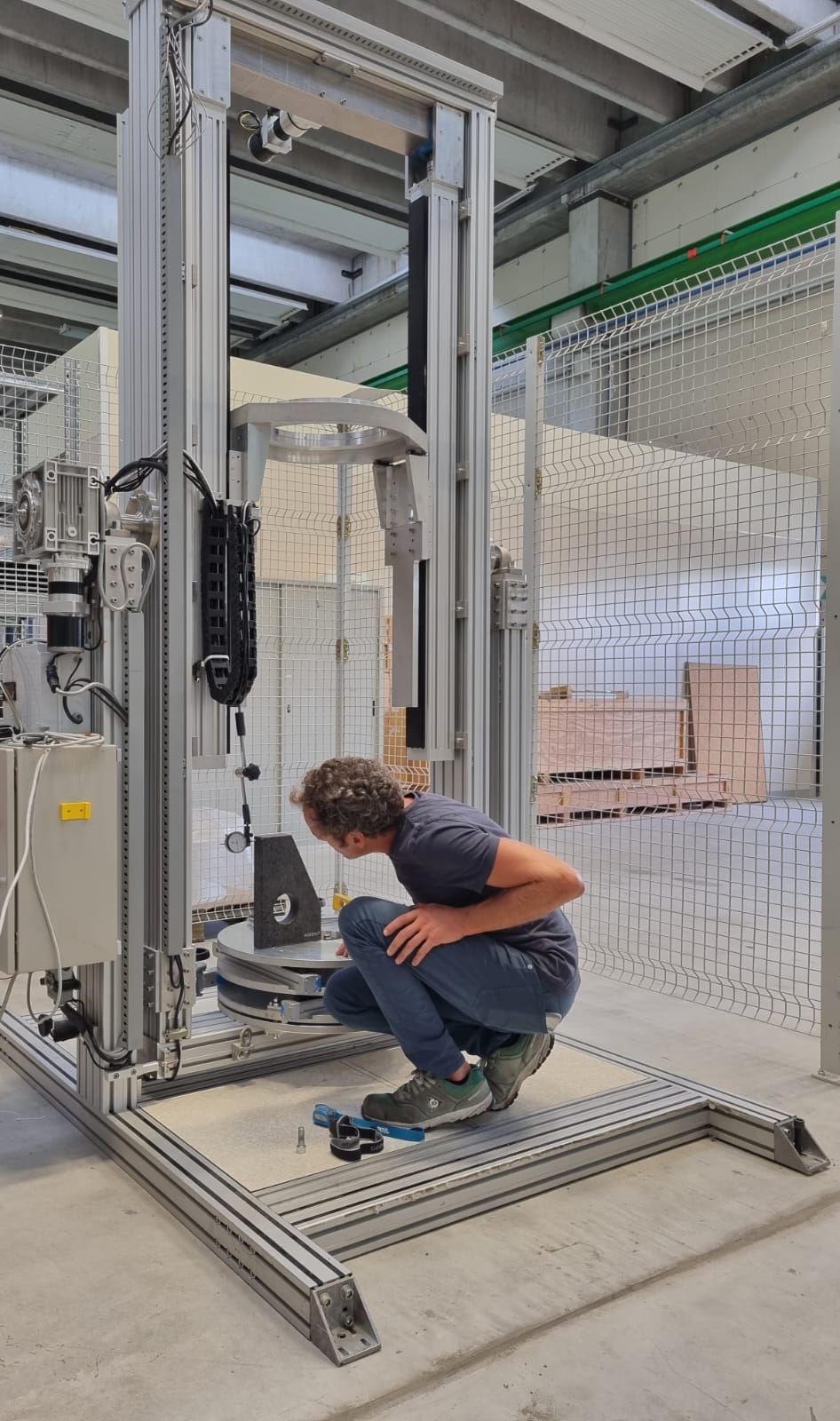 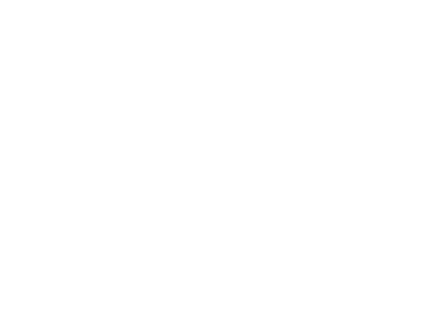 - Messa in bolla del basamento item
- Controllo di:
	Linearità delle guide	
	Parallelismo delle guide
	Squadro fra carrello e guide
- Allineamento con comparatori su mandrino G3 nudo
Osservazioni:
	Il carrello è solidale a una sola guida
	In alto il carrello si accoppia alla seconda guida tramite 
	due piccole guide lineari
	Le guide non sono parallele fra loro	
		da cui le deformazioni osservate sulla flangia inferiore
	è necessario disaccoppiare dalla seconda guida
		anche la flangia inferiore
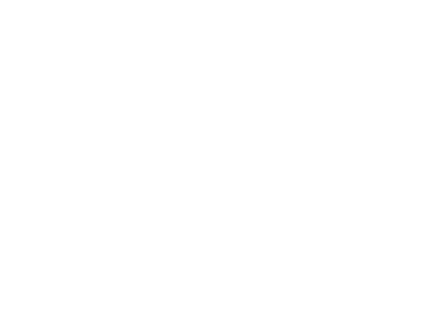 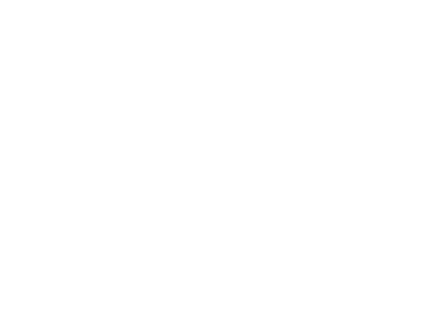 Torino, 29 Settembre 2022 - BESIII Italia Meeting
Stefano Gramigna
24